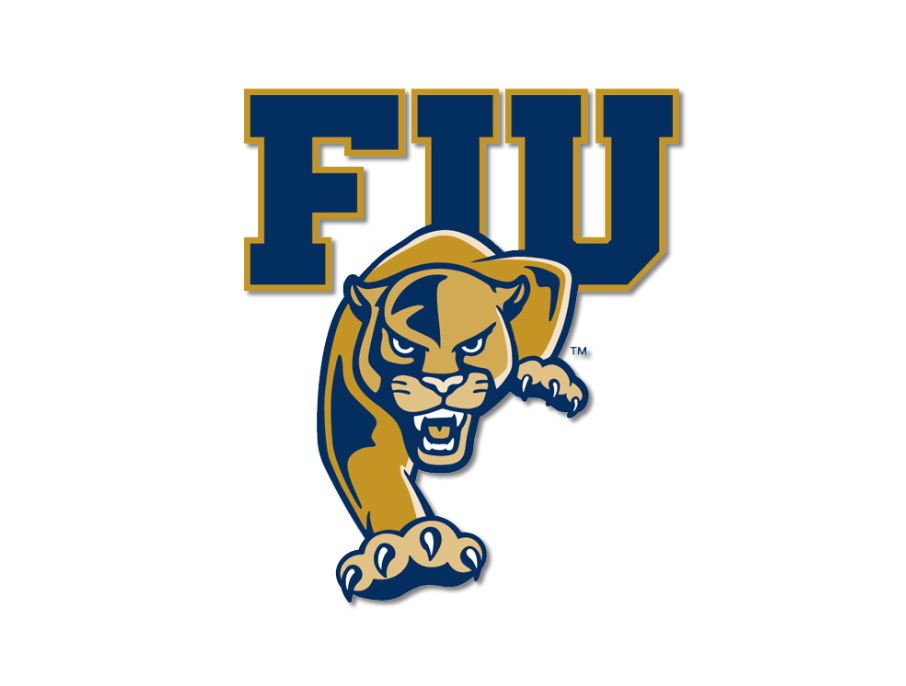 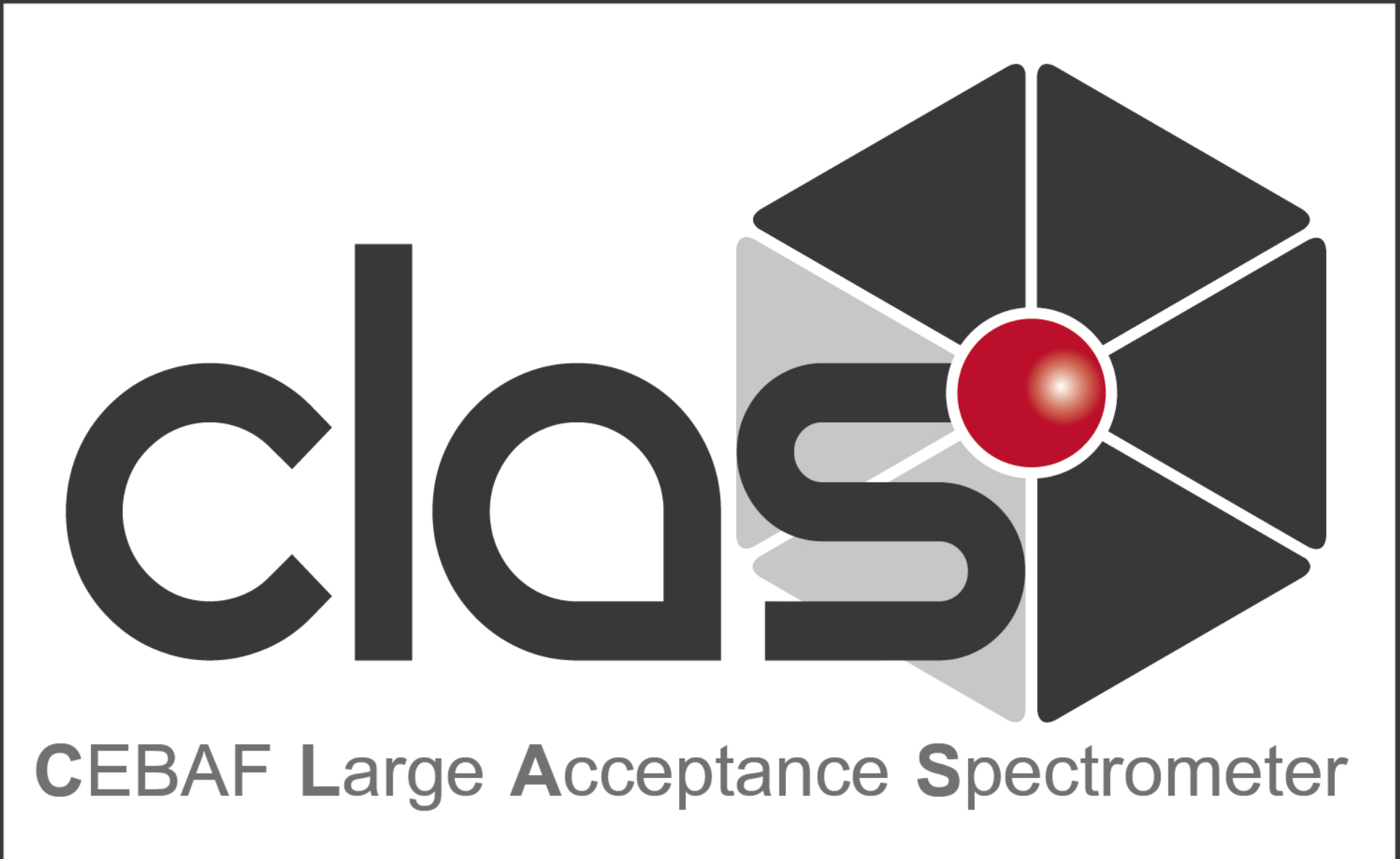 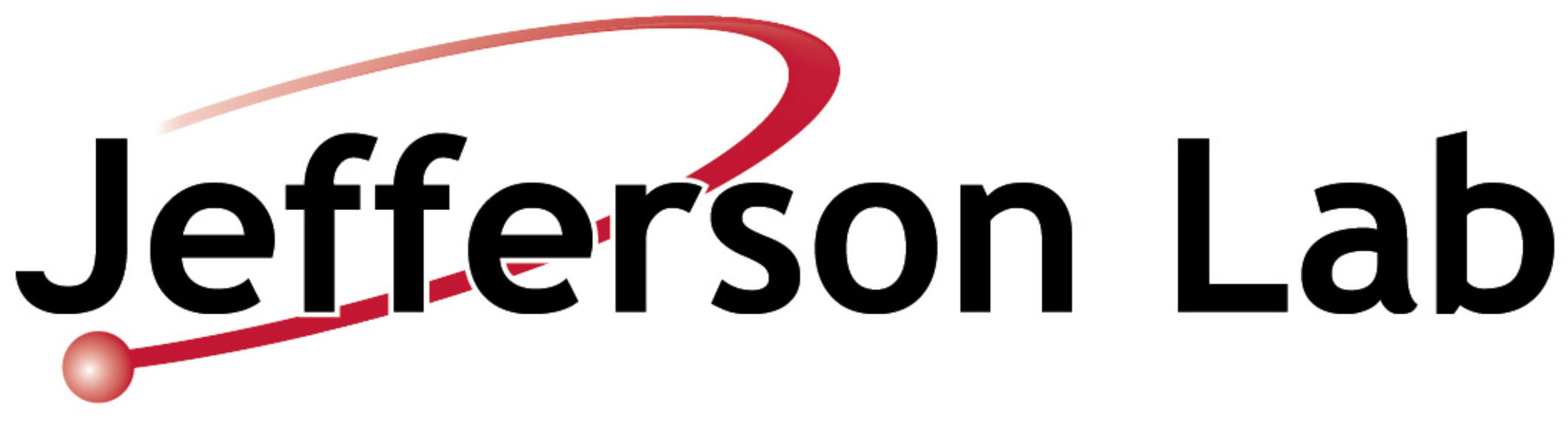 Lamya Baashen
Definition and Meaning of the Elastic Nucleon Form Factor
 Scientific Motivation
The Ratio Method
CLAS12 Detector
Analysis tools and Preliminary Neutron detection efficiency (NDE) results
Summary
Brian Raue – FIU
Jerry Gilfoyle – University of Richmond 
Cole Smith – University of Virginia
Definition of the Electromagnetic Elastic Nucleon Form Factors (EEFFs)
The hadronic current:
Pauli
Dirac
The Sachs FFs:
Where:
Describes the transverse distribution of magnetization
Describes the transverse distribution of charge
Why we need to measure  Form Factors
form factors thus play an important role in the entire GPD program
2
Listing of approved experiments for measuring EEFFs at Jefferson Lab
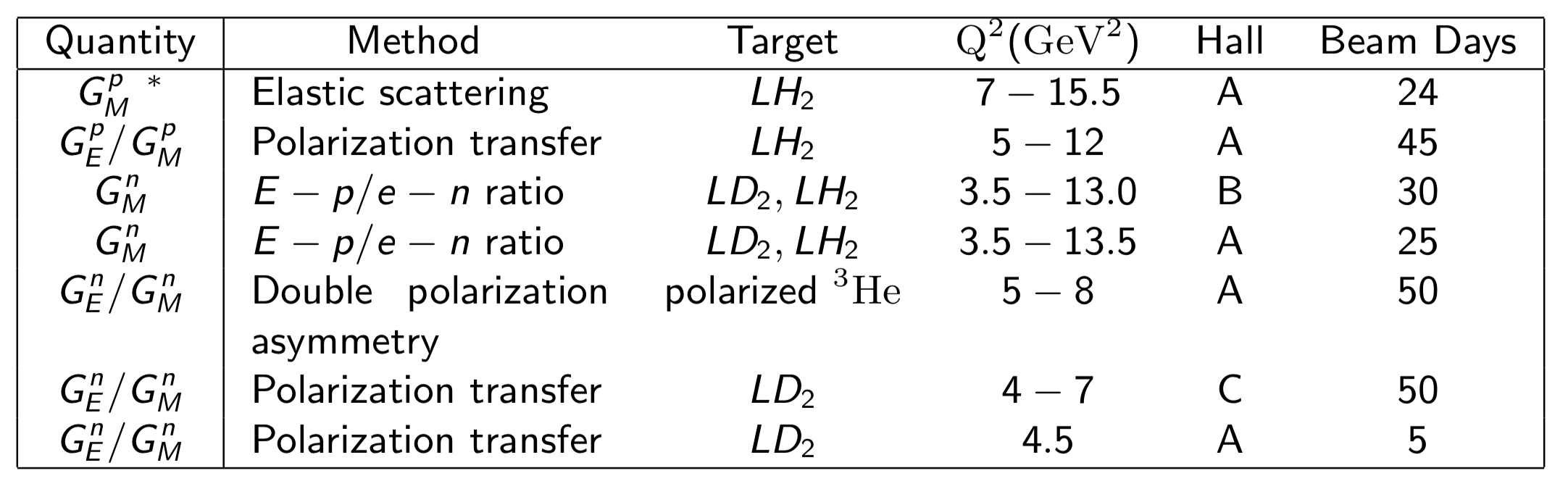 3
Ratio Method
The ratio of the free nucleon e-n to e-p cross sections in terms of the free nucleon form factors:
the denominator is the precisely-known proton cross section.
corrects for nuclear effects
Where:
4
How We Measure Neutron Detection Efficiency(NDE) on CLAS12
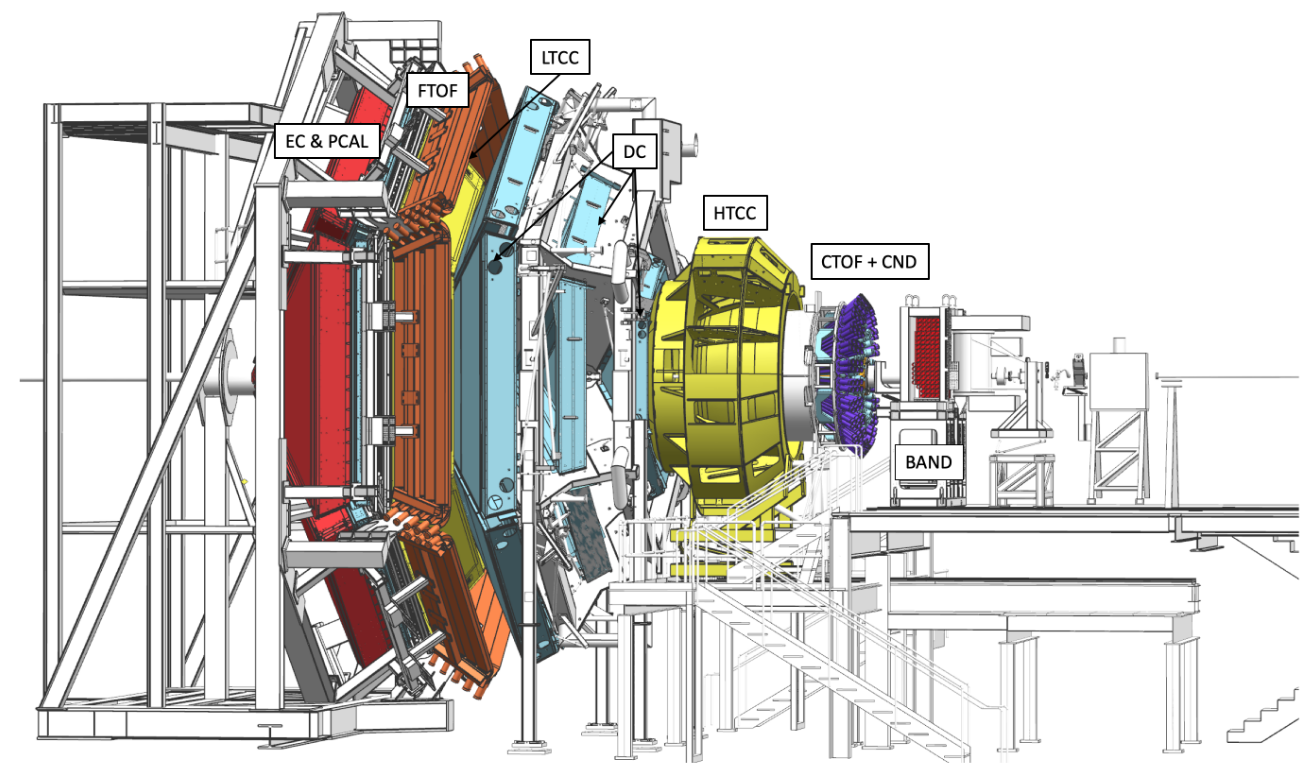 The CLAS12 Detector located in Hall B at Jefferson Laboratory, Virginia.
Hall B: 
Central Detector (CD) and Forward Detector (FD)
Data Set: 
First CLAS12 experiment, data were taken in the Spring and Fall 2018.
Beam energy 10.56 GeV / Liquid hydrogen target.
Two magnetic field configurations (Inbending/Outbending electrons)
FD
Burkert et al.,NIM A 959(2020)
5
How We Measure Neutron Detection Efficiency(NDE) on CLAS12
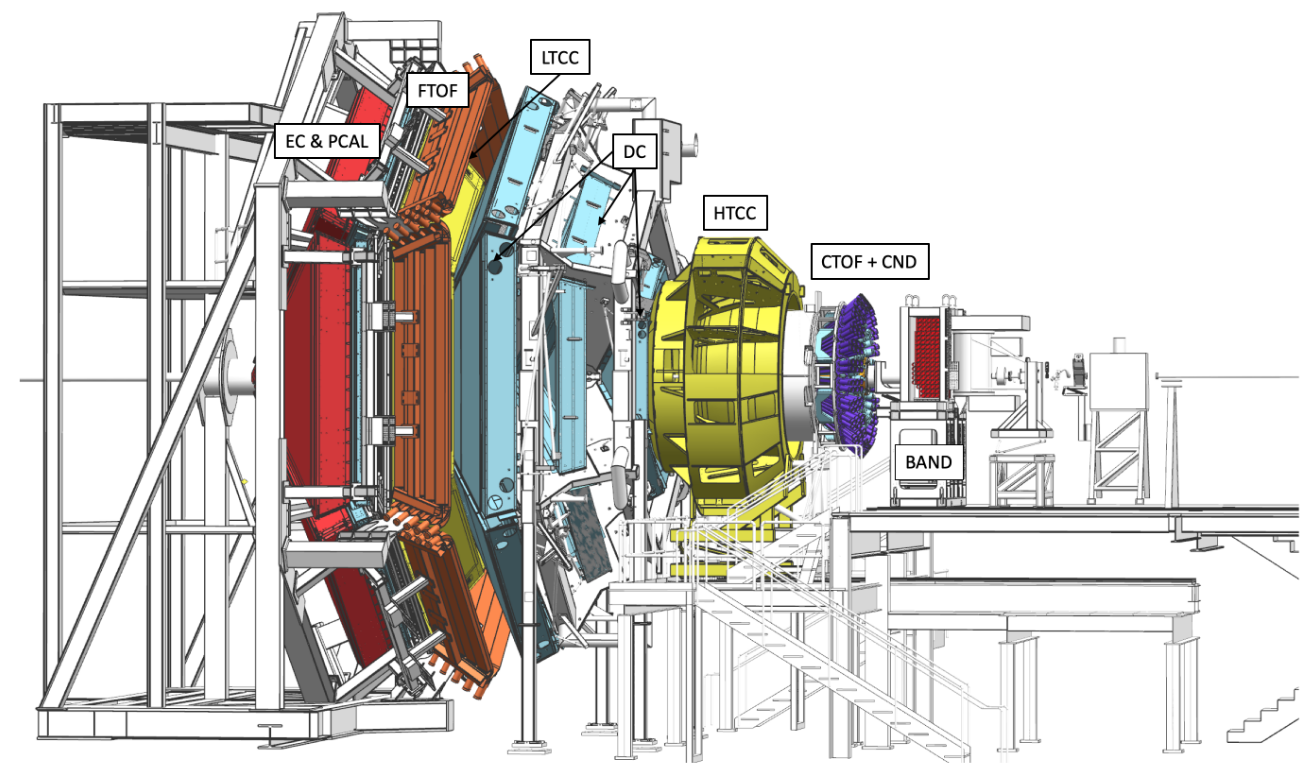 The CLAS12 Detector located in Hall B at Jefferson Laboratory, Virginia.
Hall B: 
Central Detector (CD) and Forward Detector (FD)
Data Set: 
First CLAS12 experiment, data were taken in the Spring and Fall 2018.
Beam energy 10.56 GeV / Liquid hydrogen target.
Two magnetic field configurations (Inbending/Outbending electrons)
FD
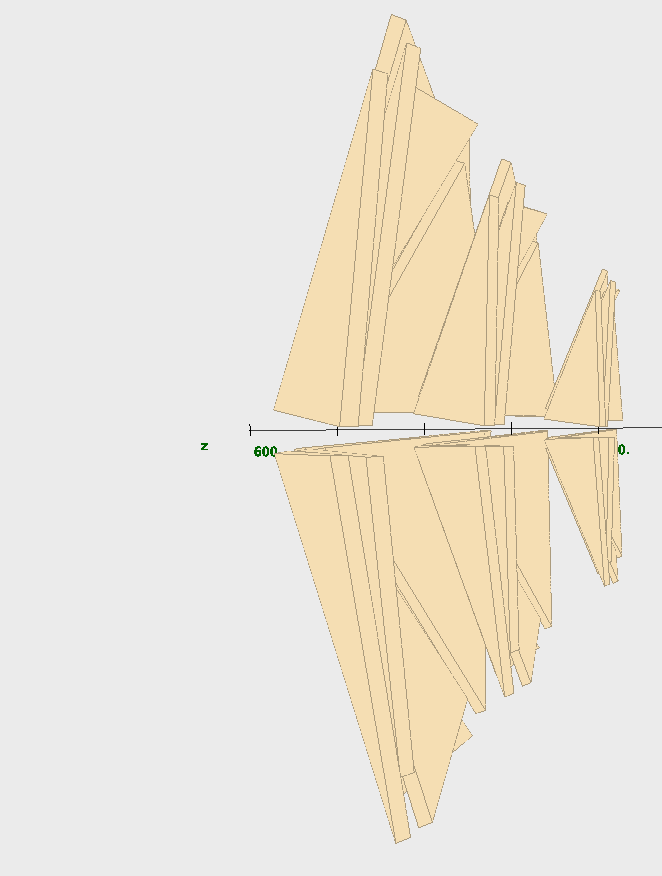 DC
Burkert et al.,NIM A 959(2020)
6
How We Measure Neutron Detection Efficiency(NDE) on CLAS12
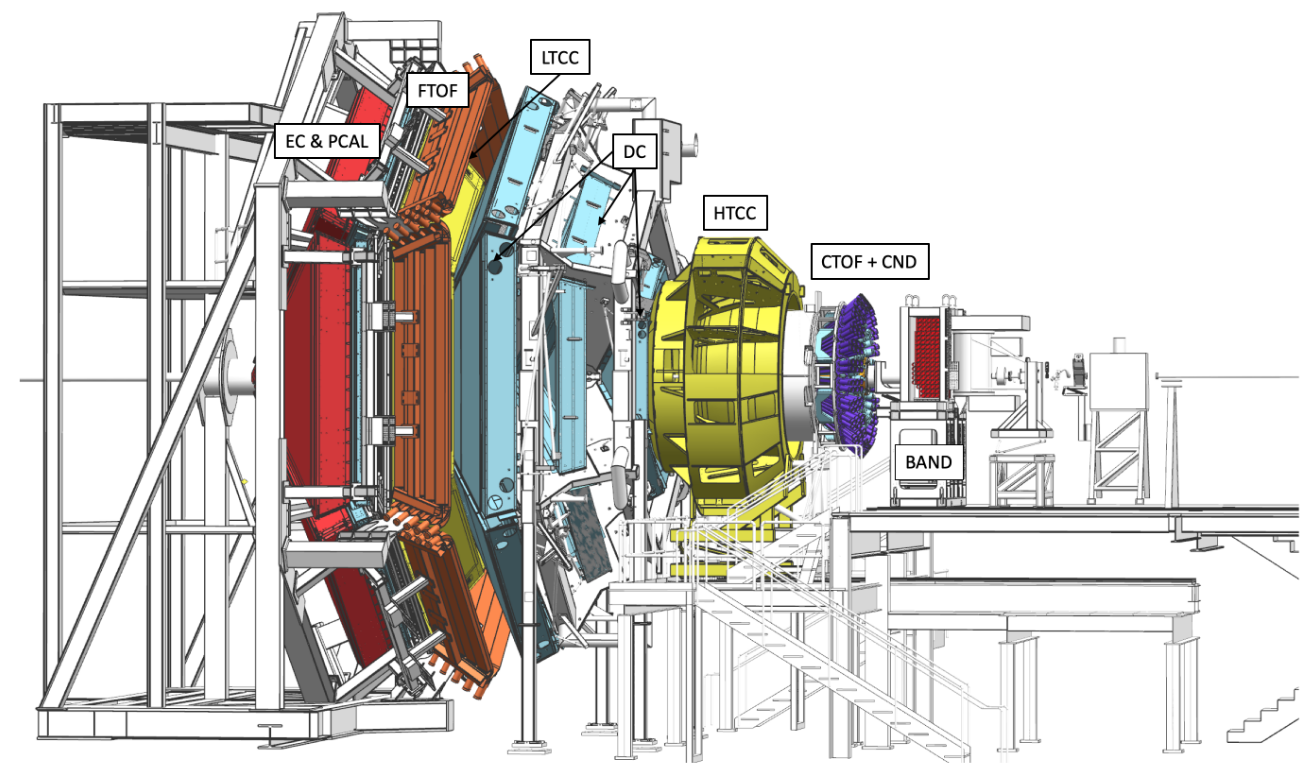 FTOF
The CLAS12 Detector located in Hall B at Jefferson Laboratory, Virginia.
Hall B: 
Central Detector (CD) and Forward Detector (FD)
Data Set: 
First CLAS12 experiment, data were taken in the Spring and Fall 2018.
Beam energy 10.56 GeV / Liquid hydrogen target.
Two magnetic field configurations (Inbending/Outbending electrons)
FD
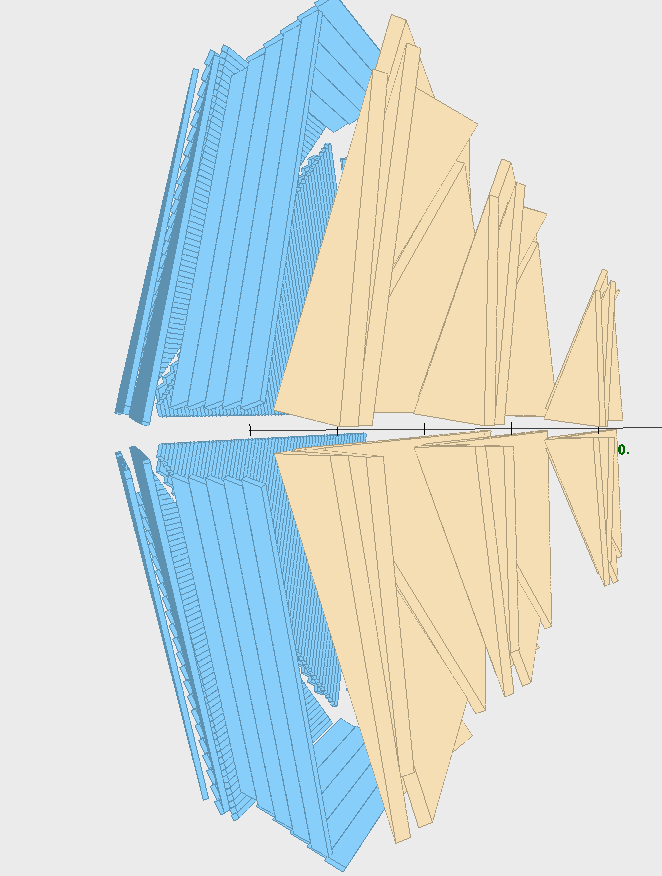 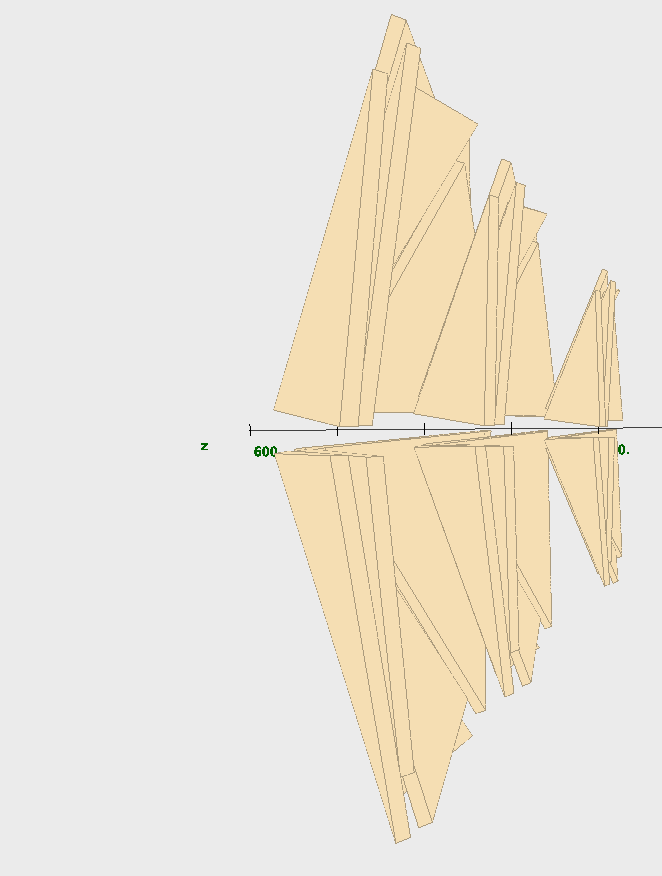 DC
Burkert et al.,NIM A 959(2020)
7
How We Measure Neutron Detection Efficiency(NDE) on CLAS12
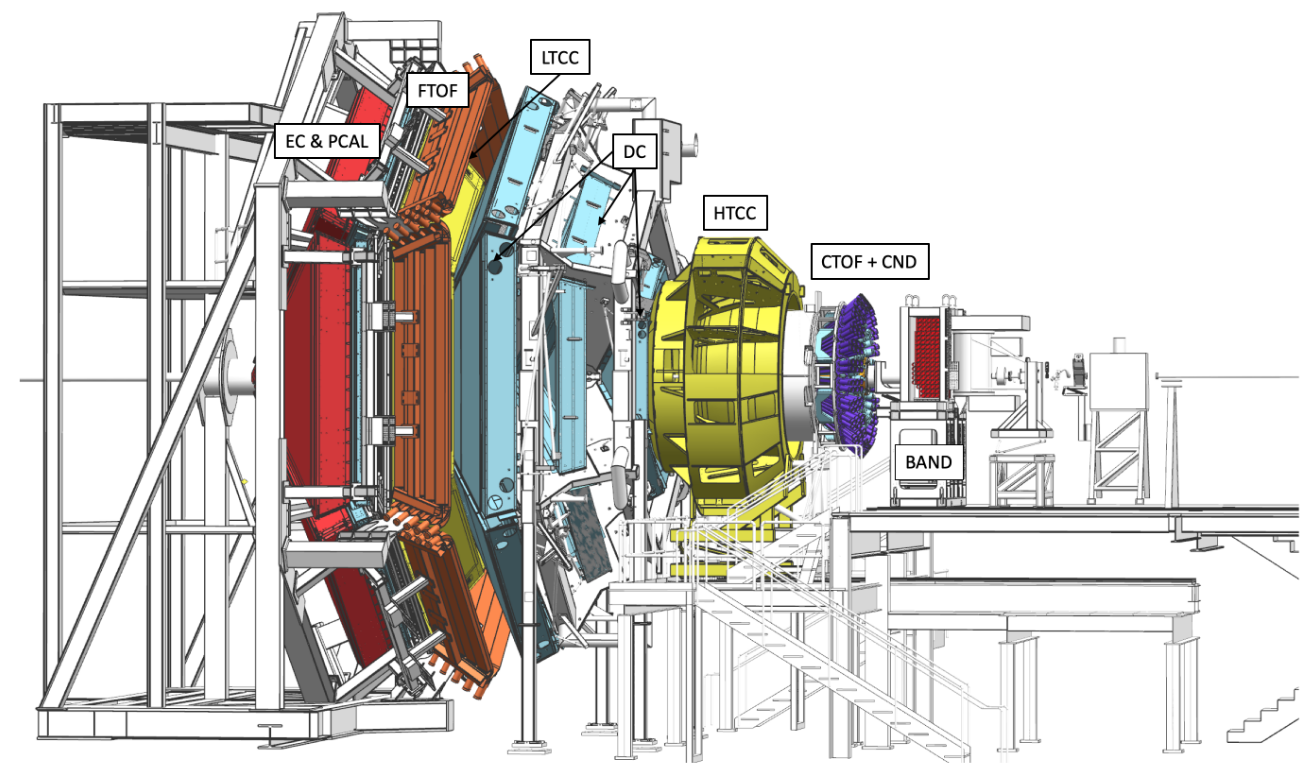 FTOF
The CLAS12 Detector located in Hall B at Jefferson Laboratory, Virginia.
Hall B: 
Central Detector (CD) and Forward Detector (FD)
Data Set: 
First CLAS12 experiment, data were taken in the Spring and Fall 2018.
Beam energy 10.56 GeV / Liquid hydrogen target.
Two magnetic field configurations (Inbending/Outbending electrons)
PCAL
FD
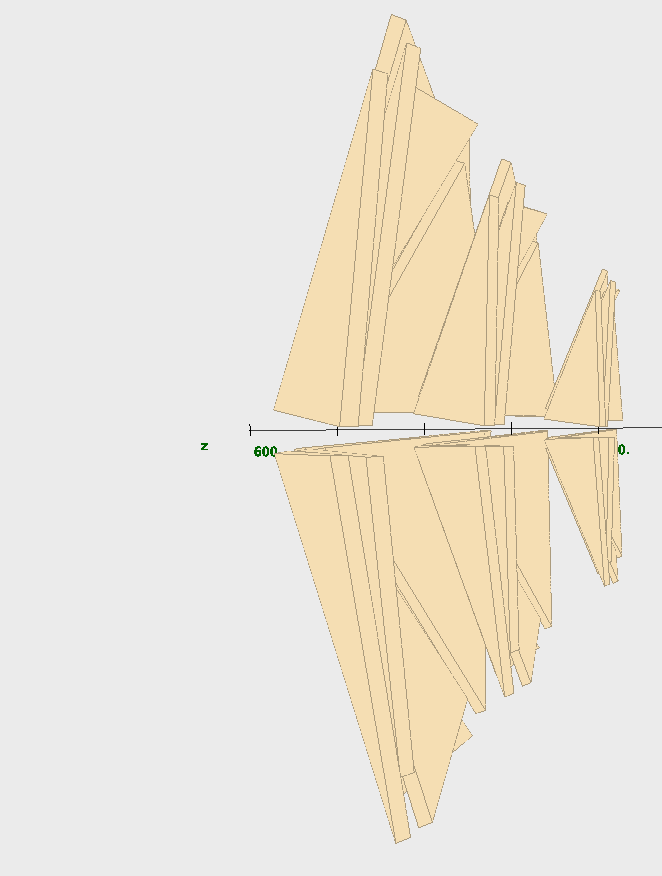 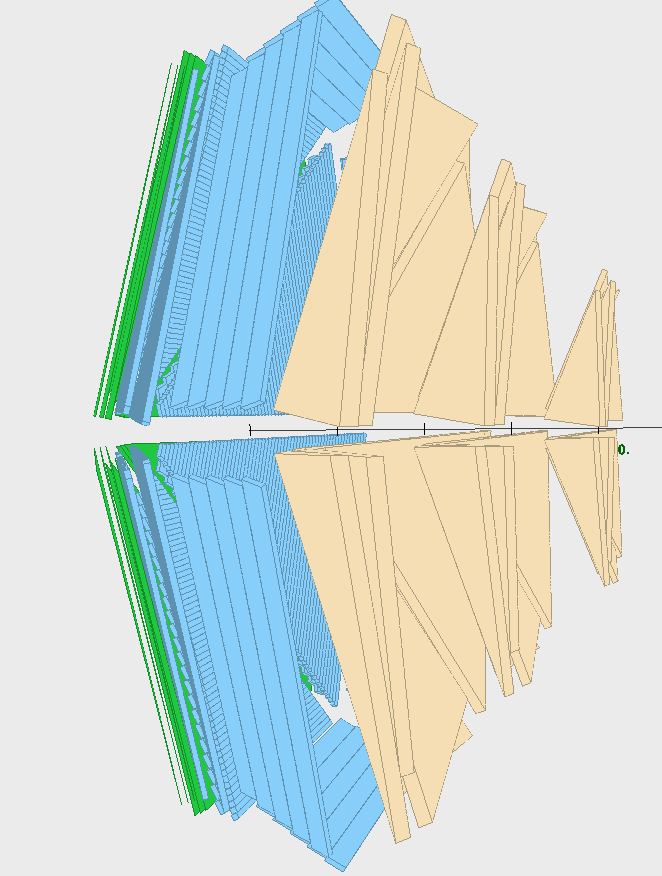 DC
Burkert et al.,NIM A 959(2020)
8
How We Measure Neutron Detection Efficiency(NDE) on CLAS12
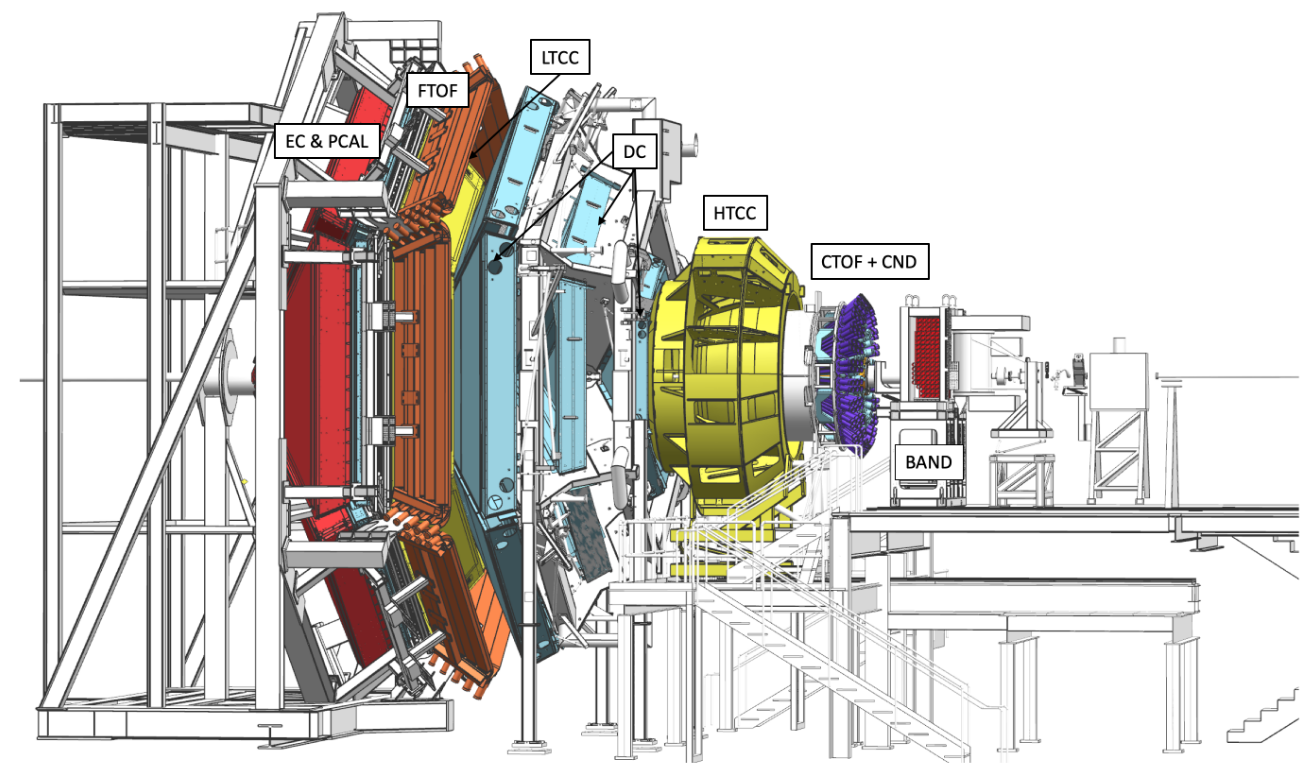 FTOF
The CLAS12 Detector located in Hall B at Jefferson Laboratory, Virginia.
Hall B: 
Central Detector (CD) and Forward Detector (FD)
Data Set: 
First CLAS12 experiment, data were taken in the Spring and Fall 2018.
Beam energy 10.56 GeV / Liquid hydrogen target.
Two magnetic field configurations (Inbending/Outbending electrons)
PCAL
ECAL
FD
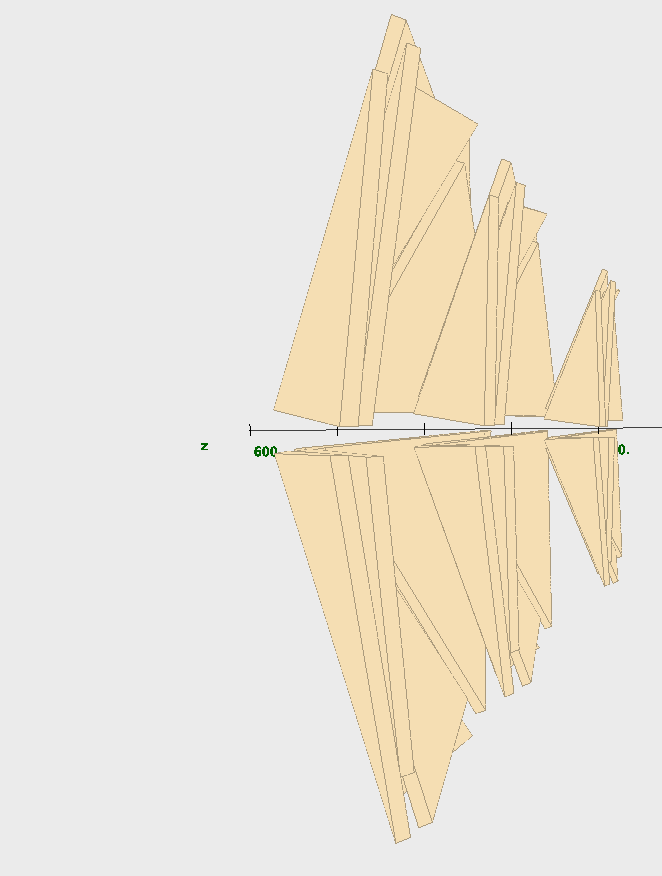 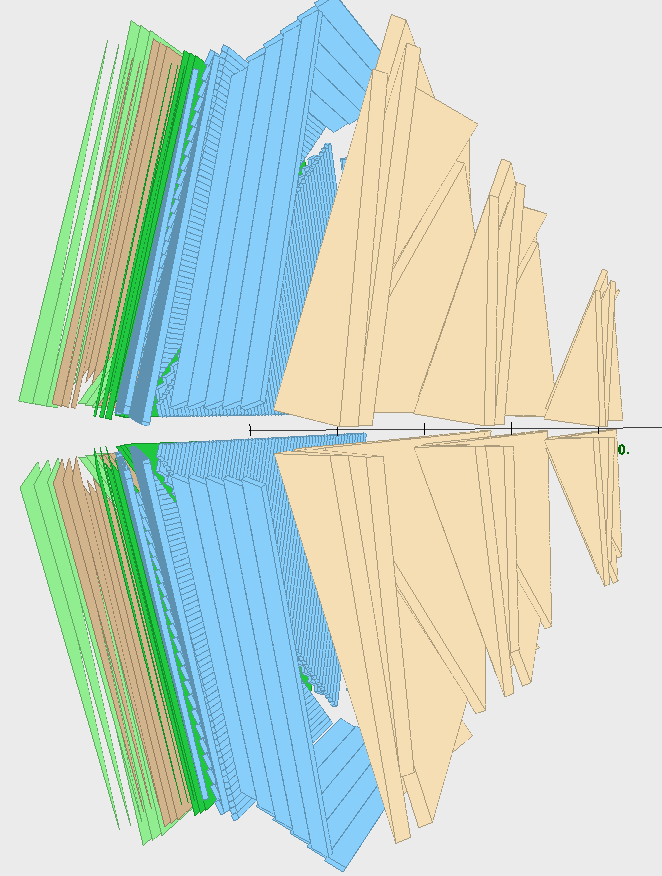 DC
Burkert et al.,NIM A 959(2020)
9
Extracting Neutron Detection Efficiency
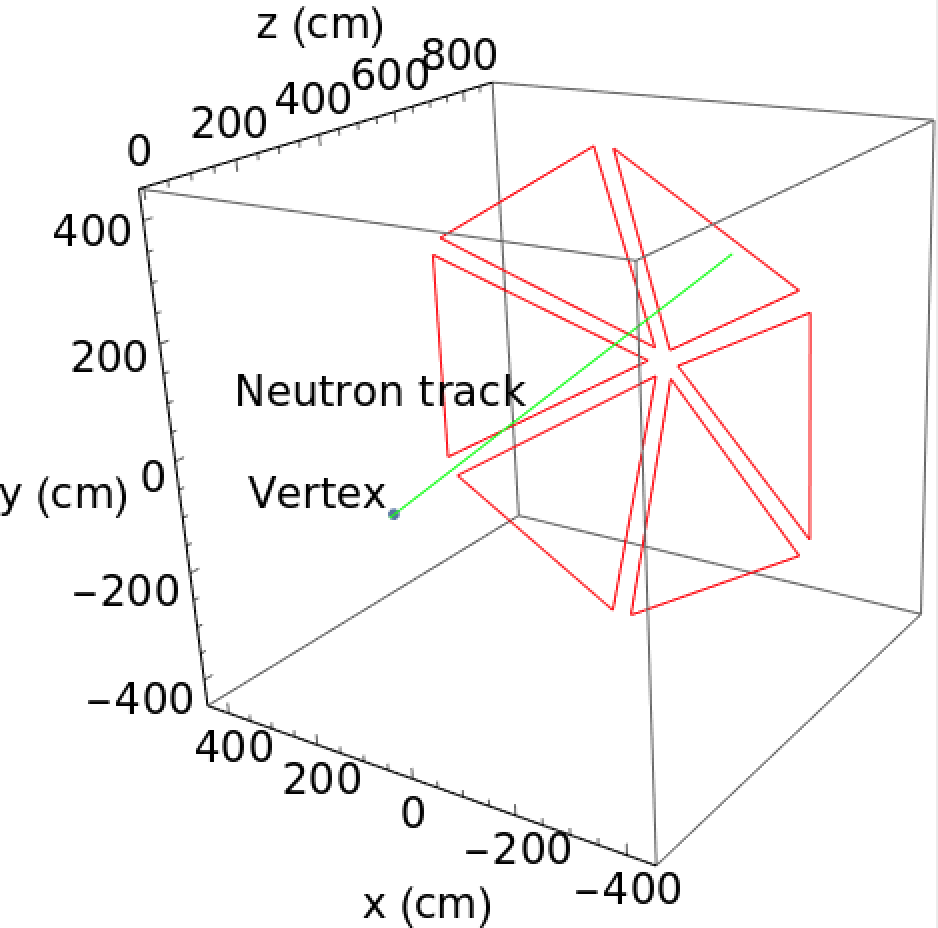 Lachniet et al., PRL  102, 192001(2009)
10
Extracting Neutron Detection Efficiency
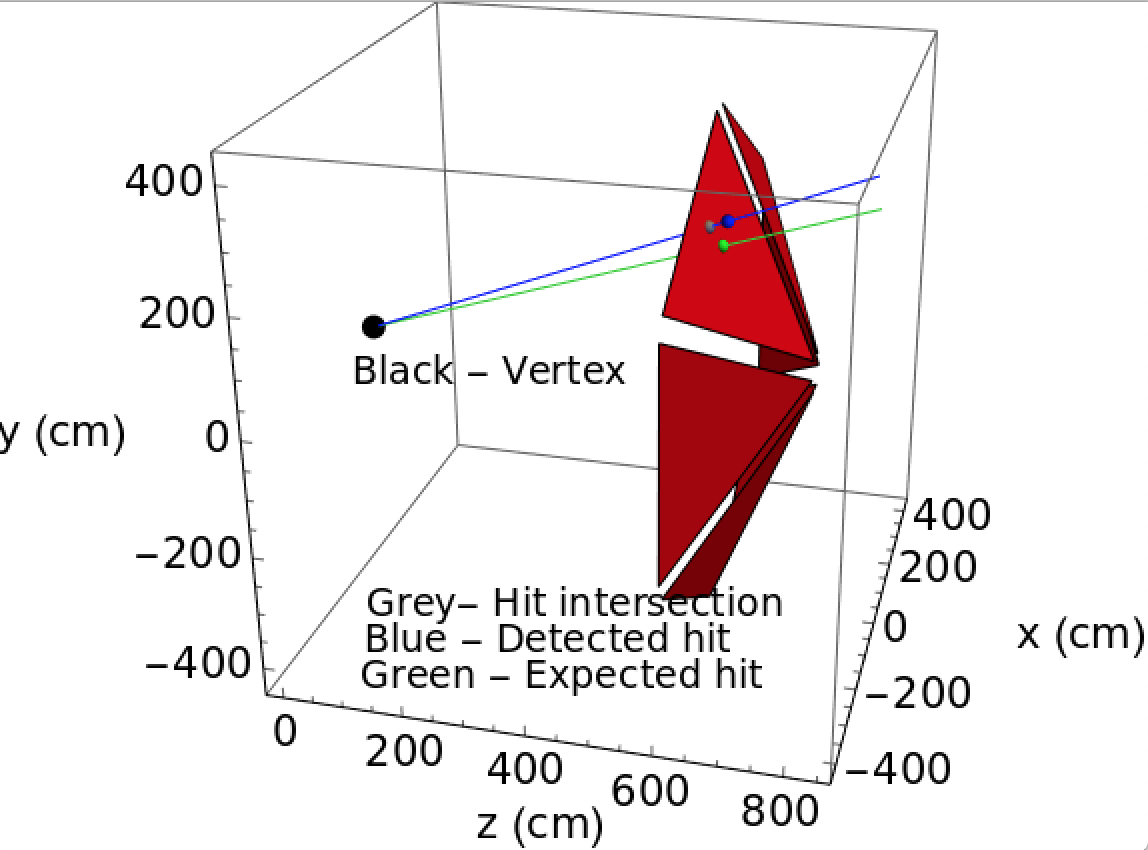 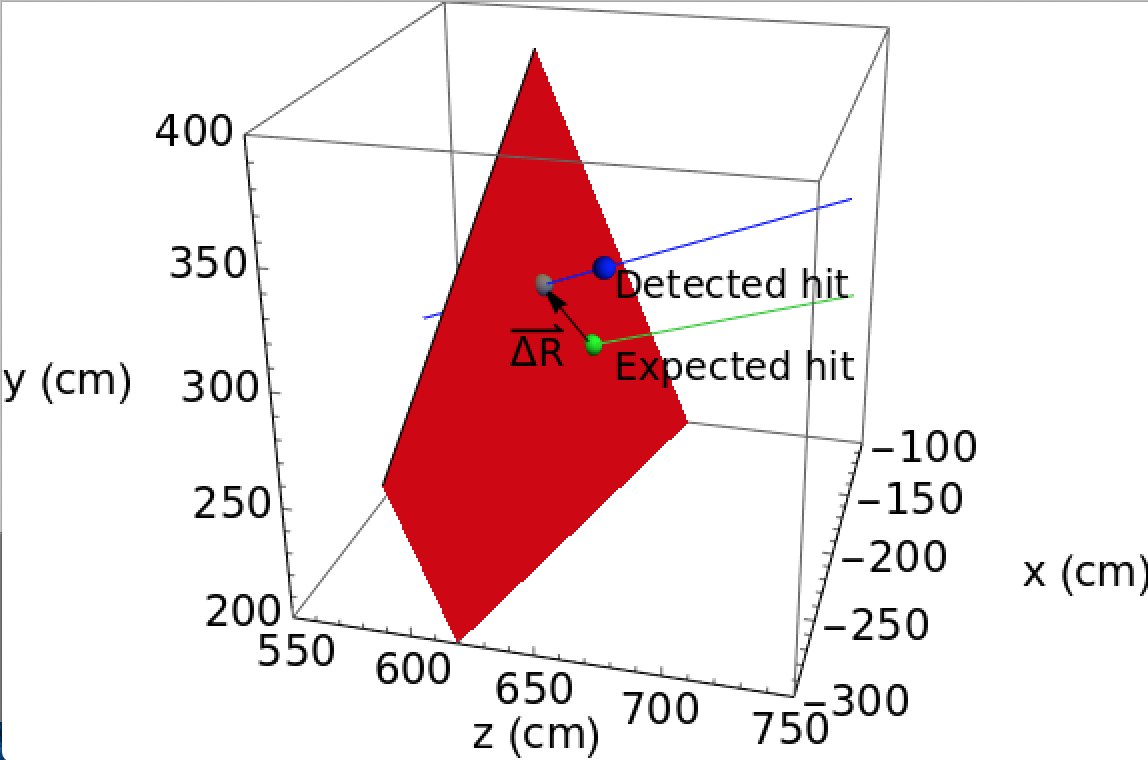 11
Missing Mass of Expected Neutron PCAL/ECAL
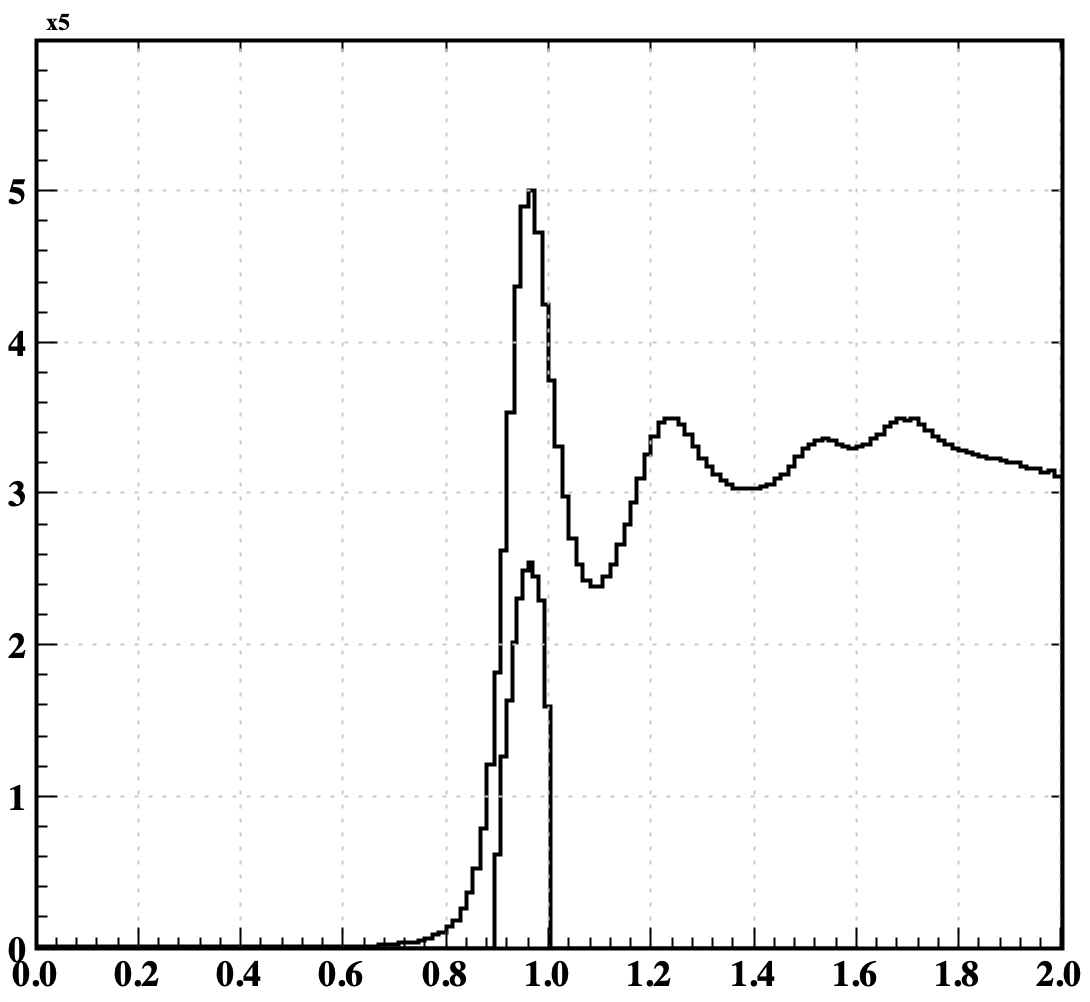 Intersection point of expected neutron with front face of PCAL/ECAL
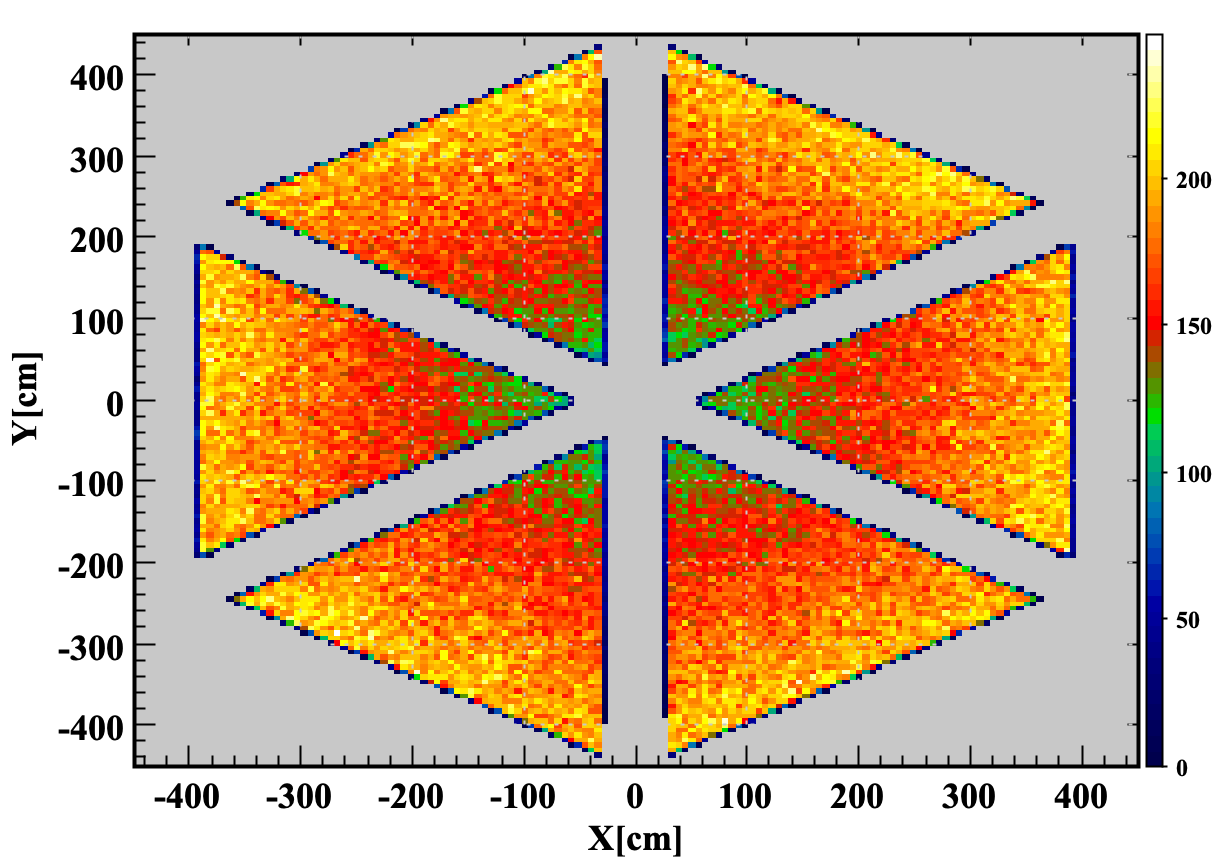 Missing Mass of an expected neutron hit PCAL/ECAL
0.9 < MM <1
12
Neutral Particles Measured in PCAL/ECAL
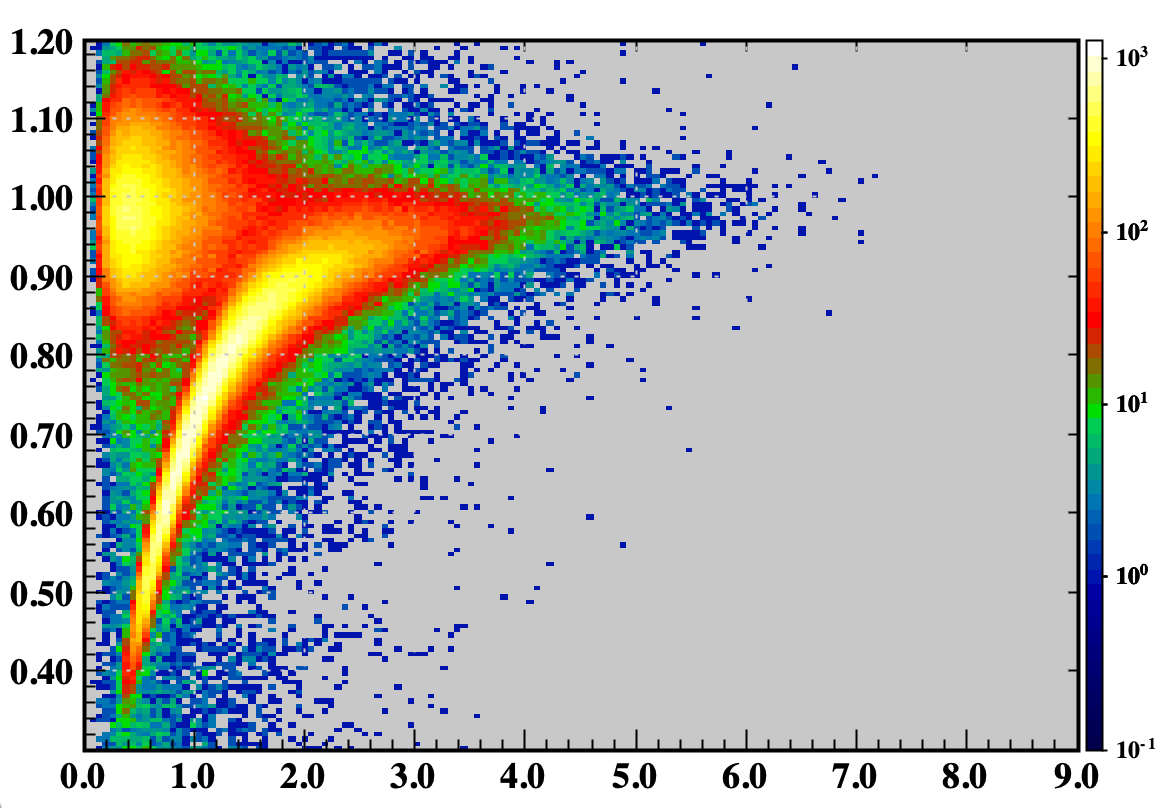 mass2  distribution of the neutral particles measured in PCAL/ECAL
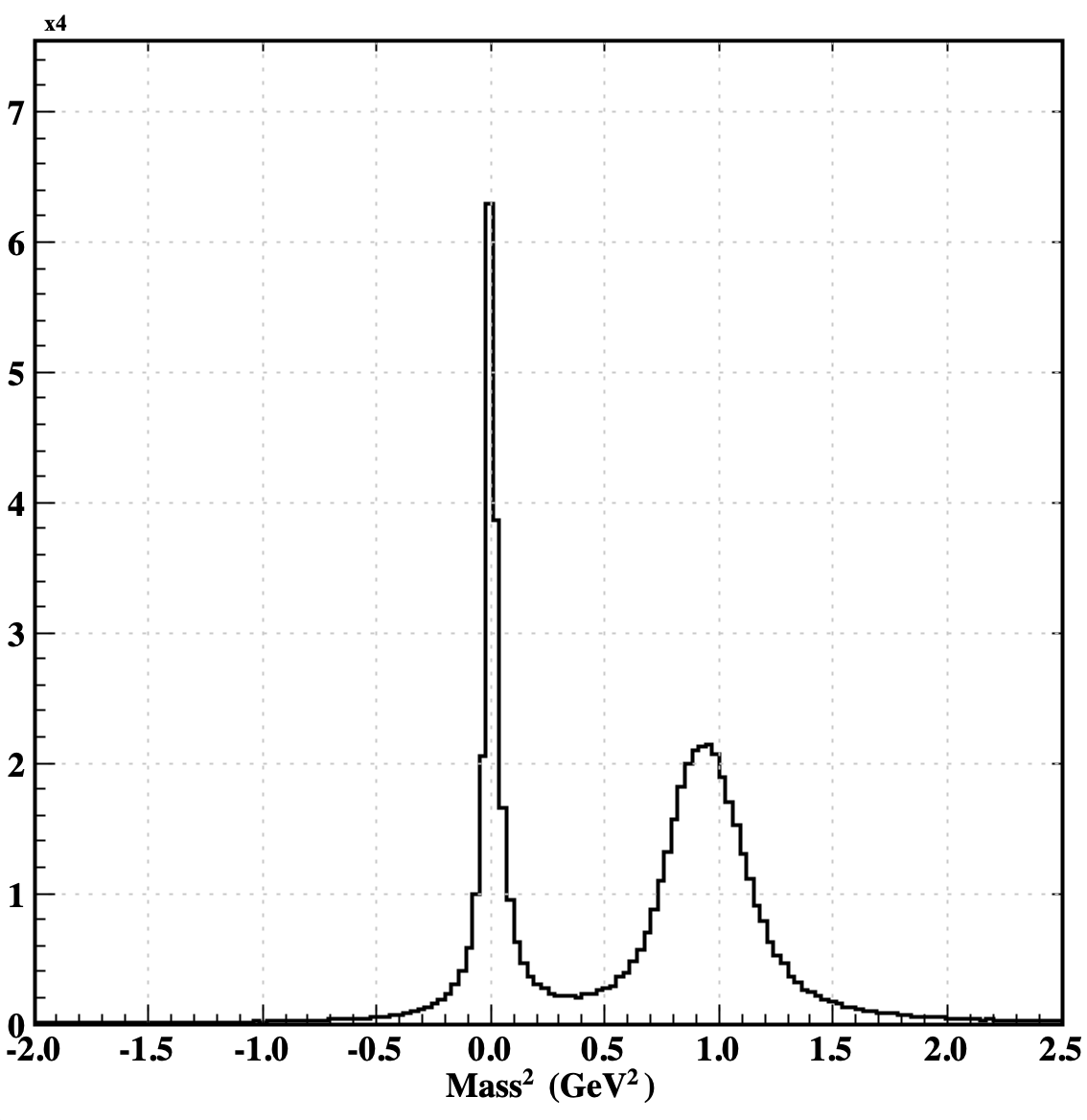 ΔR[cm]
βneutral vs pmm
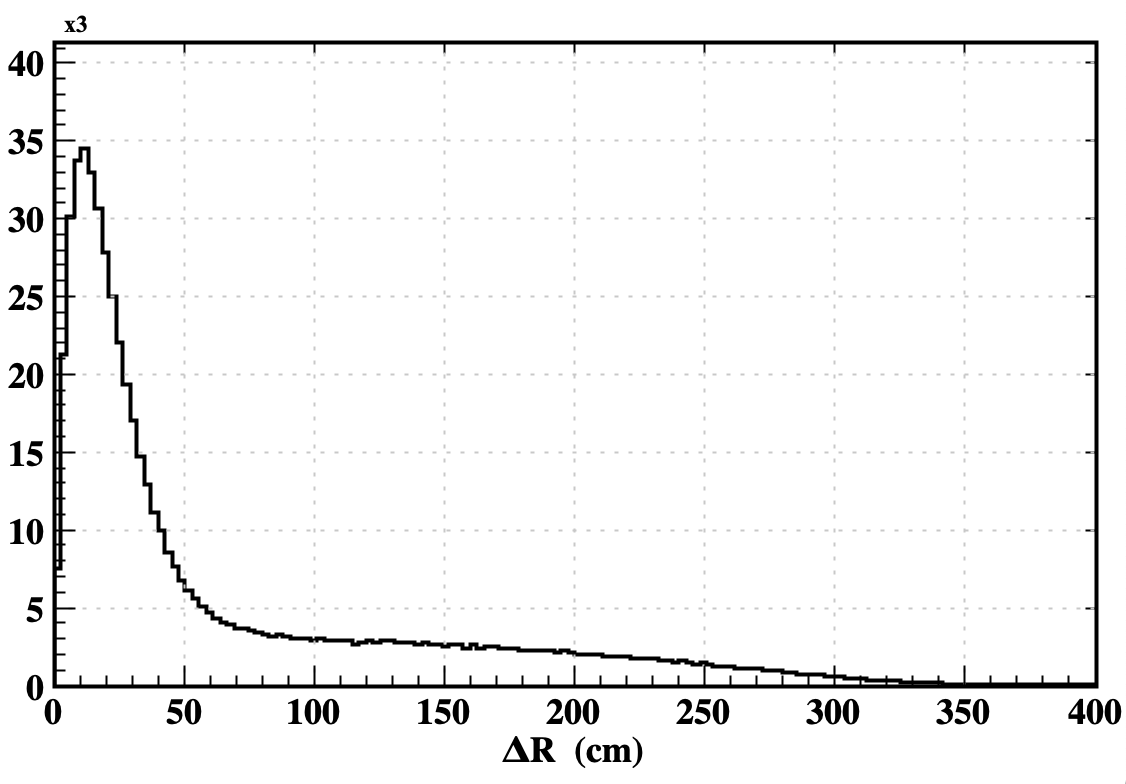 βneutral
ΔR is the distance between the intersection point of expected neutron and the intersection of detected neutral particles with the front face of PCAL/ ECAL
pmm [GeV]
mass2  distribution of the neutral particles calculated from the measured β neutral and missing momentum
βneutral calculated from the path/time in PCAL/ECAL vs pmm
13
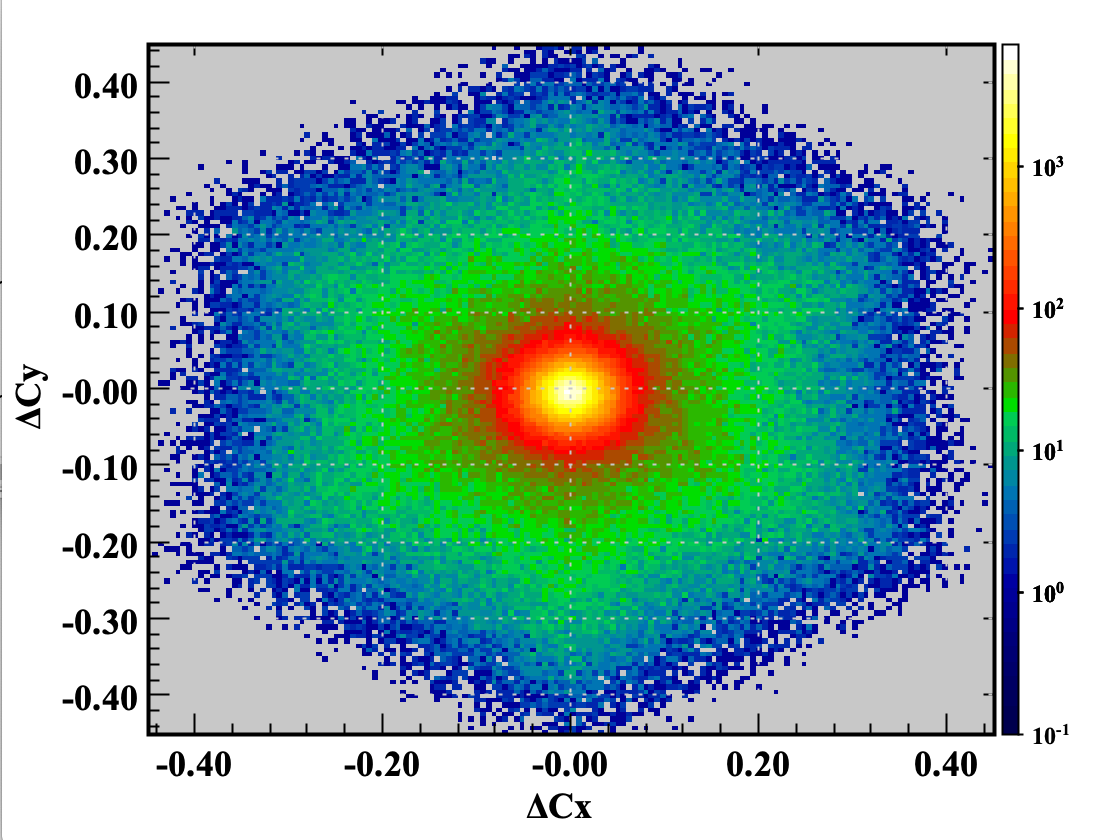 Identifying Neutron in PCAL/ECAL
To identify neutron hits: 
Required the direction cosine of the expected neutron Cexp to coincide with the direction of the measured neutral particles Cmeas 
ΔC = Cexp - Cmeas
mass2  distribution of the neutral particles vs missing momentum
mass2 > 0.45 If pmm <1.2
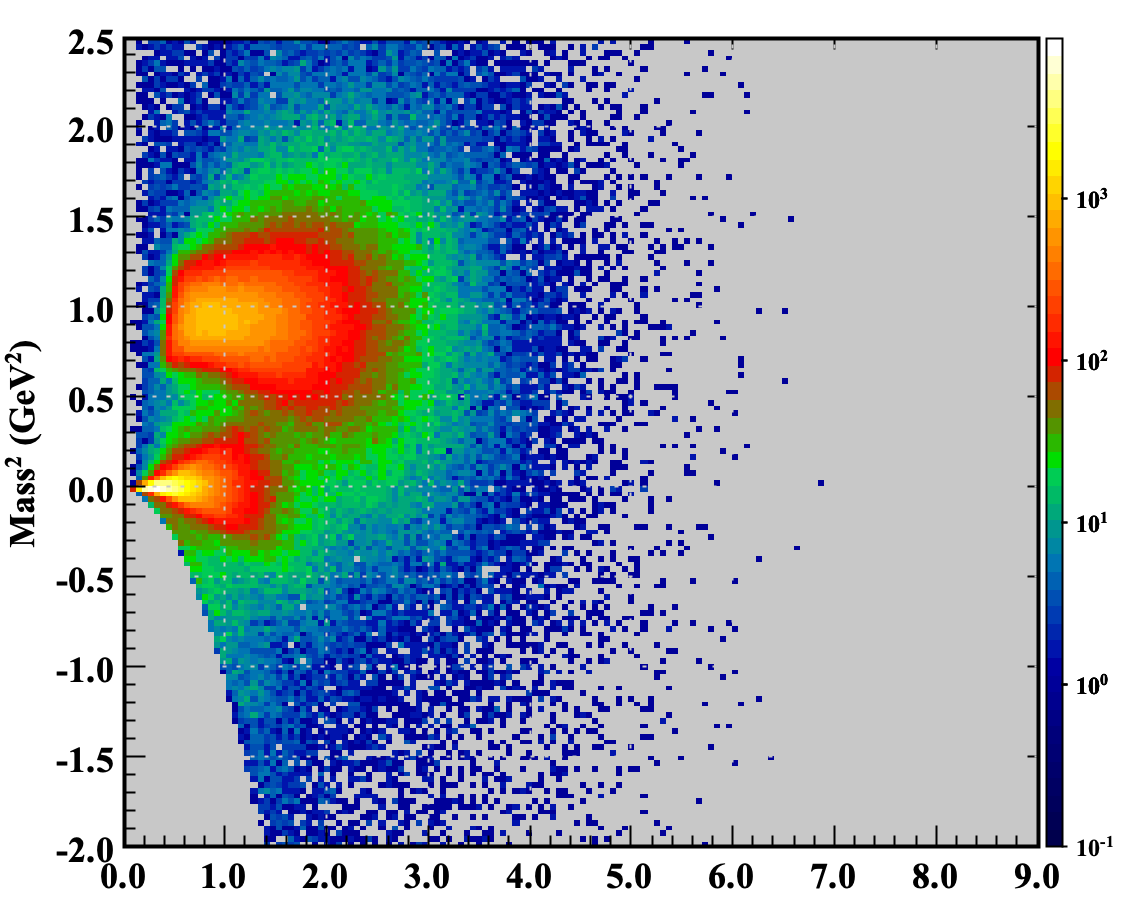 pmm [GeV]
G.Asryan et al., MIN A959(2020) 163425
14
Neutral Particles Measured in PCAL/ECAL
Cuts Applied:
mass2  distribution of the neutral particles
ΔR[cm]
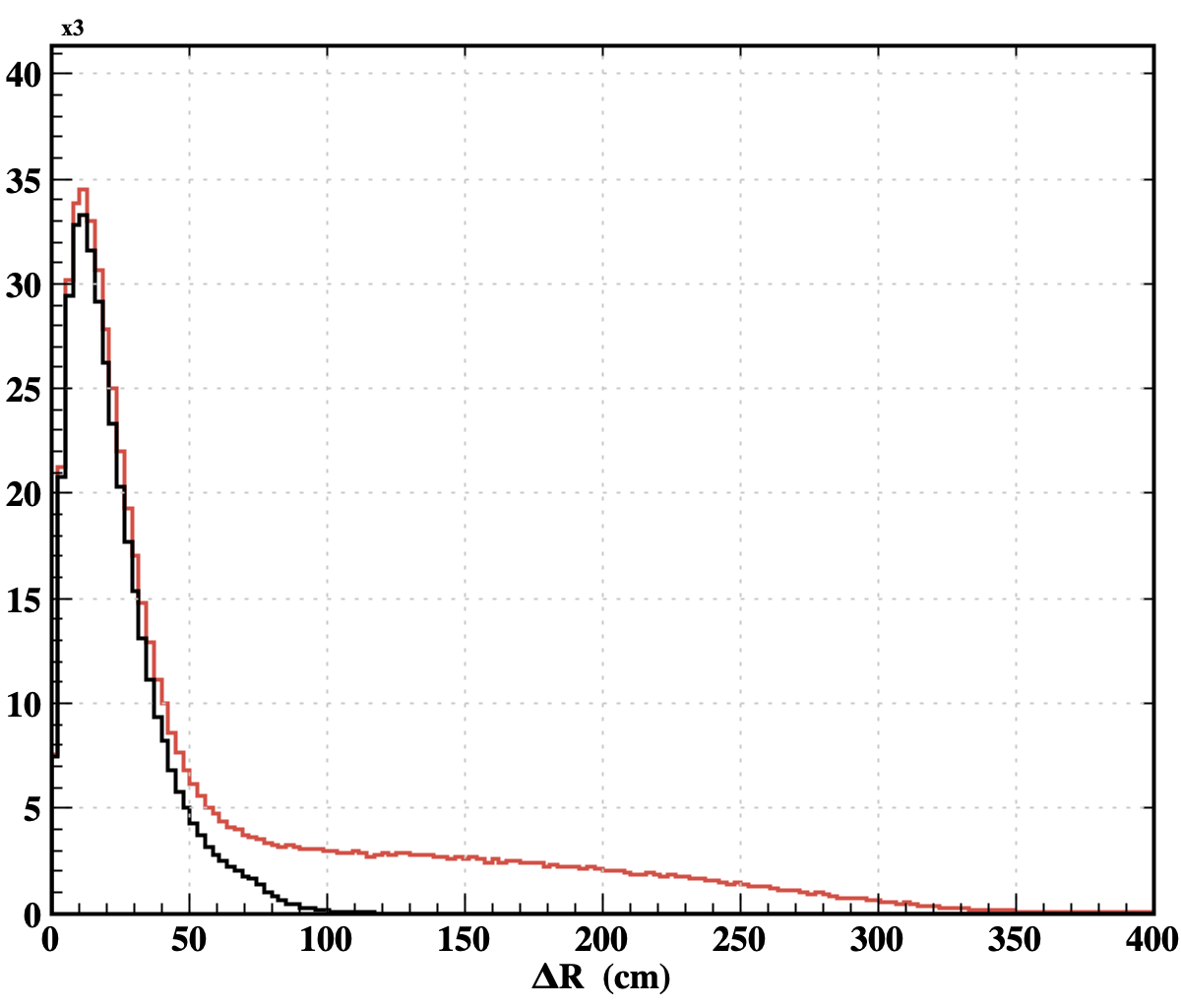 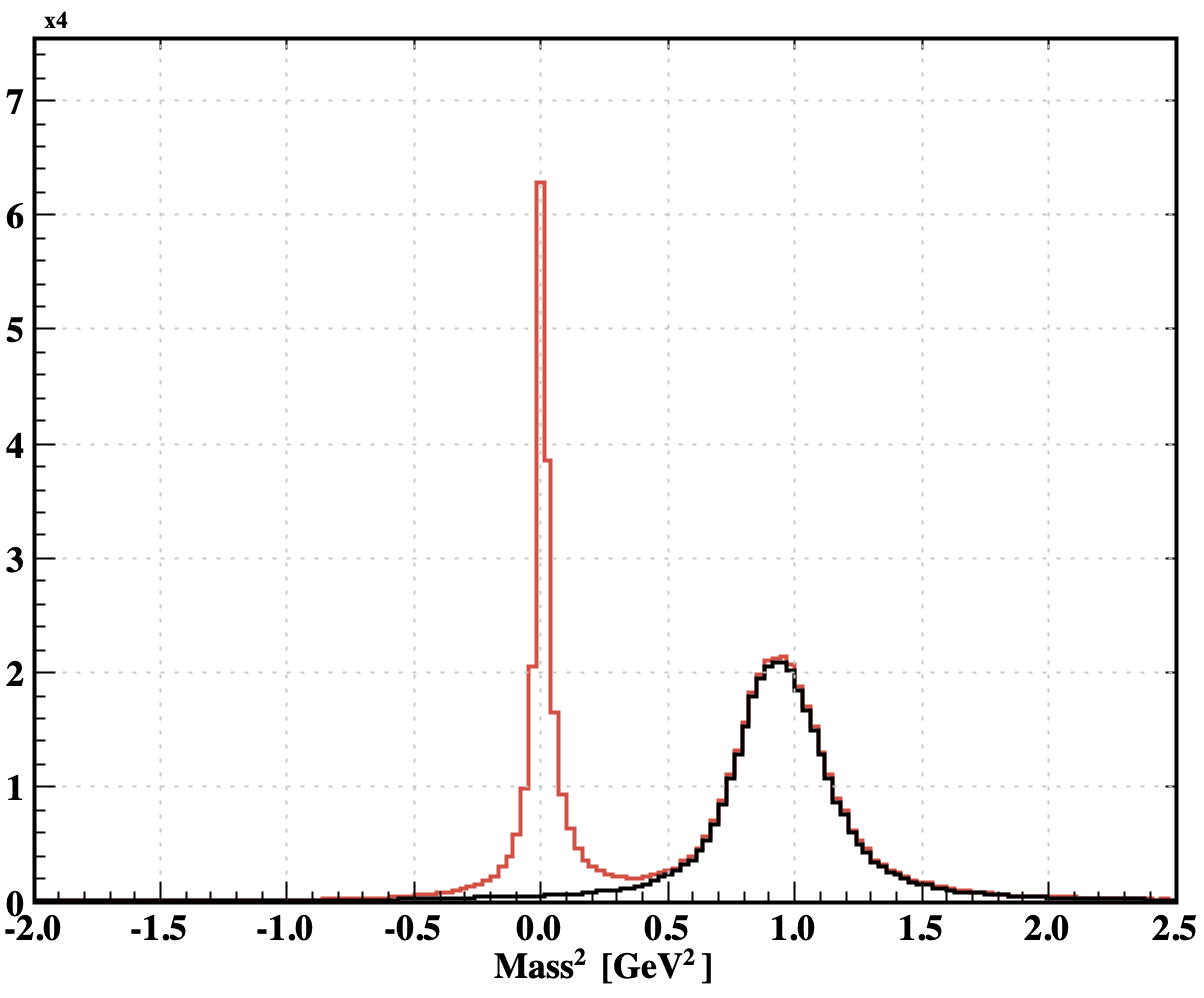 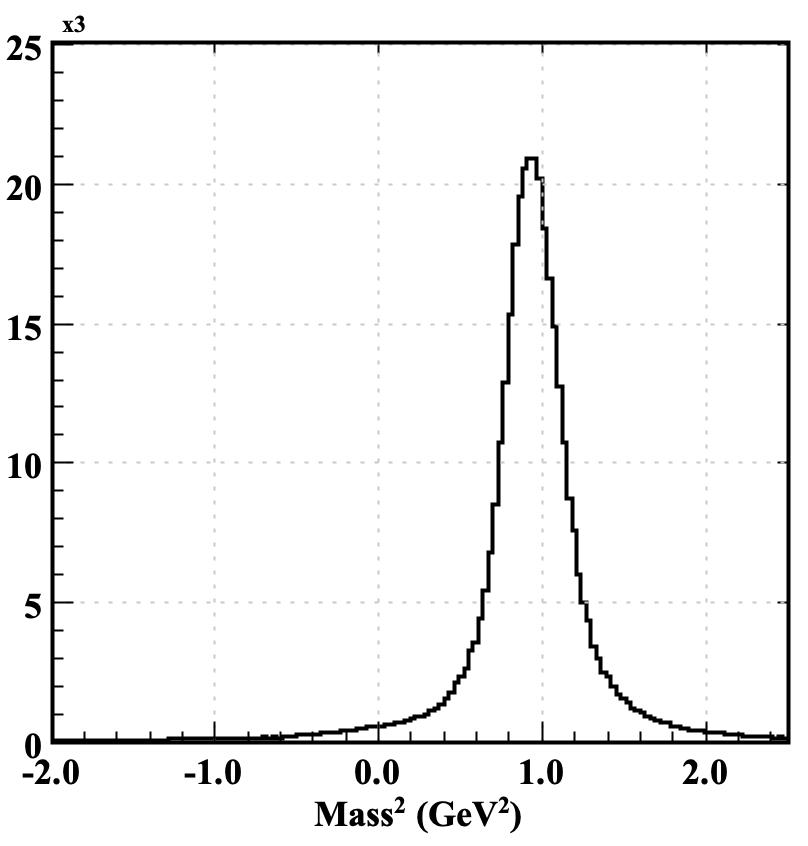 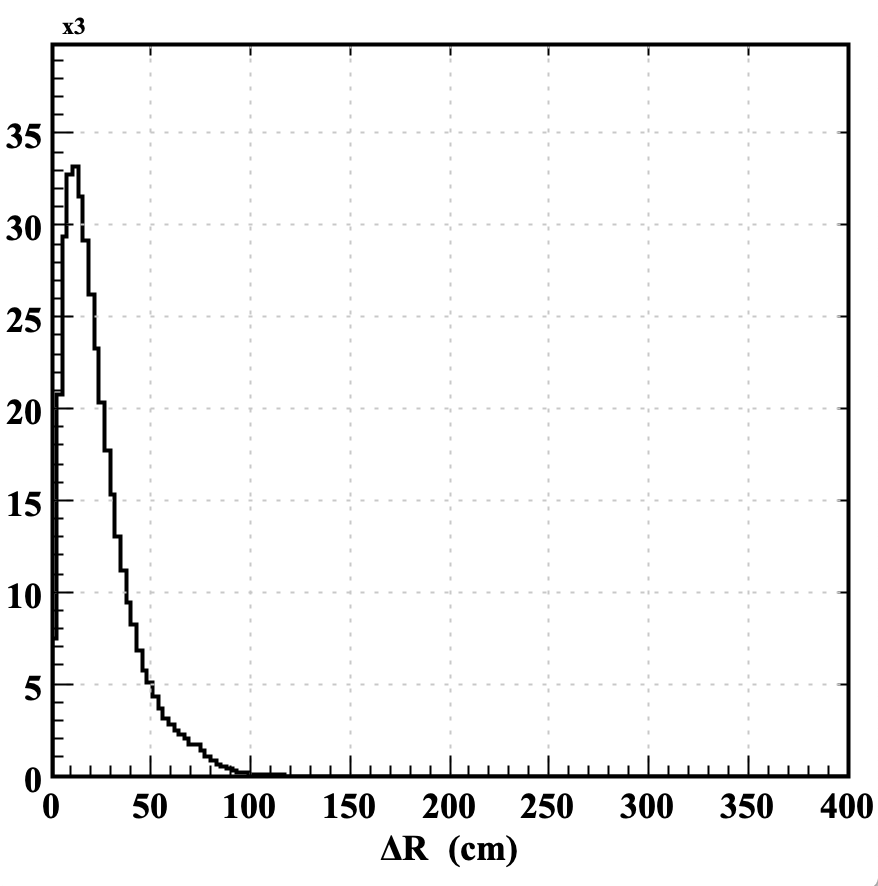 Applied Cuts
NO CUT
Missing Momentum of Expected neutron
      Missing Momentum of Detected neutron
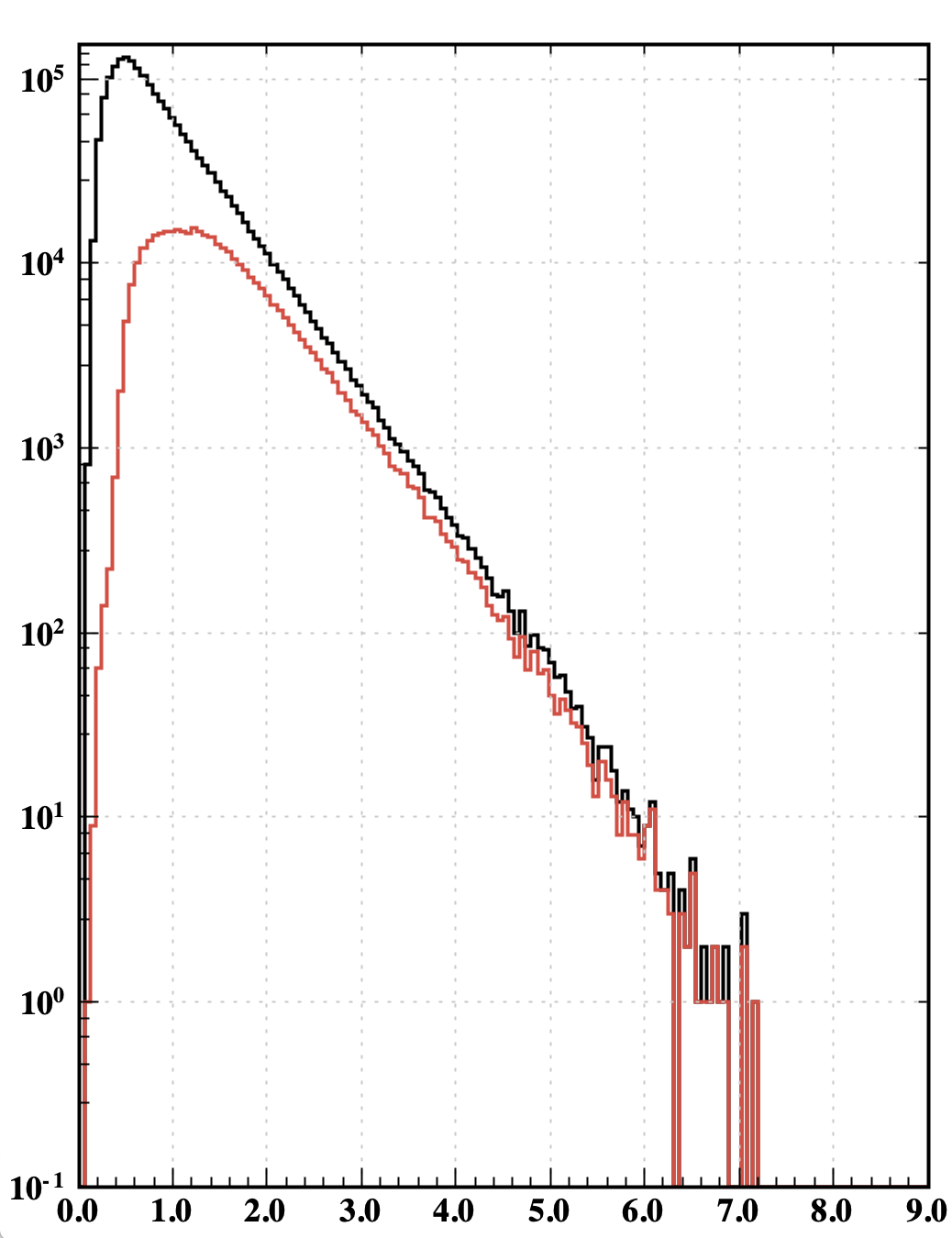 mass2 distribution of the neutron measured in PCAL/ECAL
ΔR is the distance between the Intersection point of expected neutron and the intersection of detected neutral particles with the front face of PCAL/ ECAL
mass2  distribution of the neutral particles calculated from the measured β neutral and missing momentum
pmm [GeV]
15
Preliminary Results of NDE
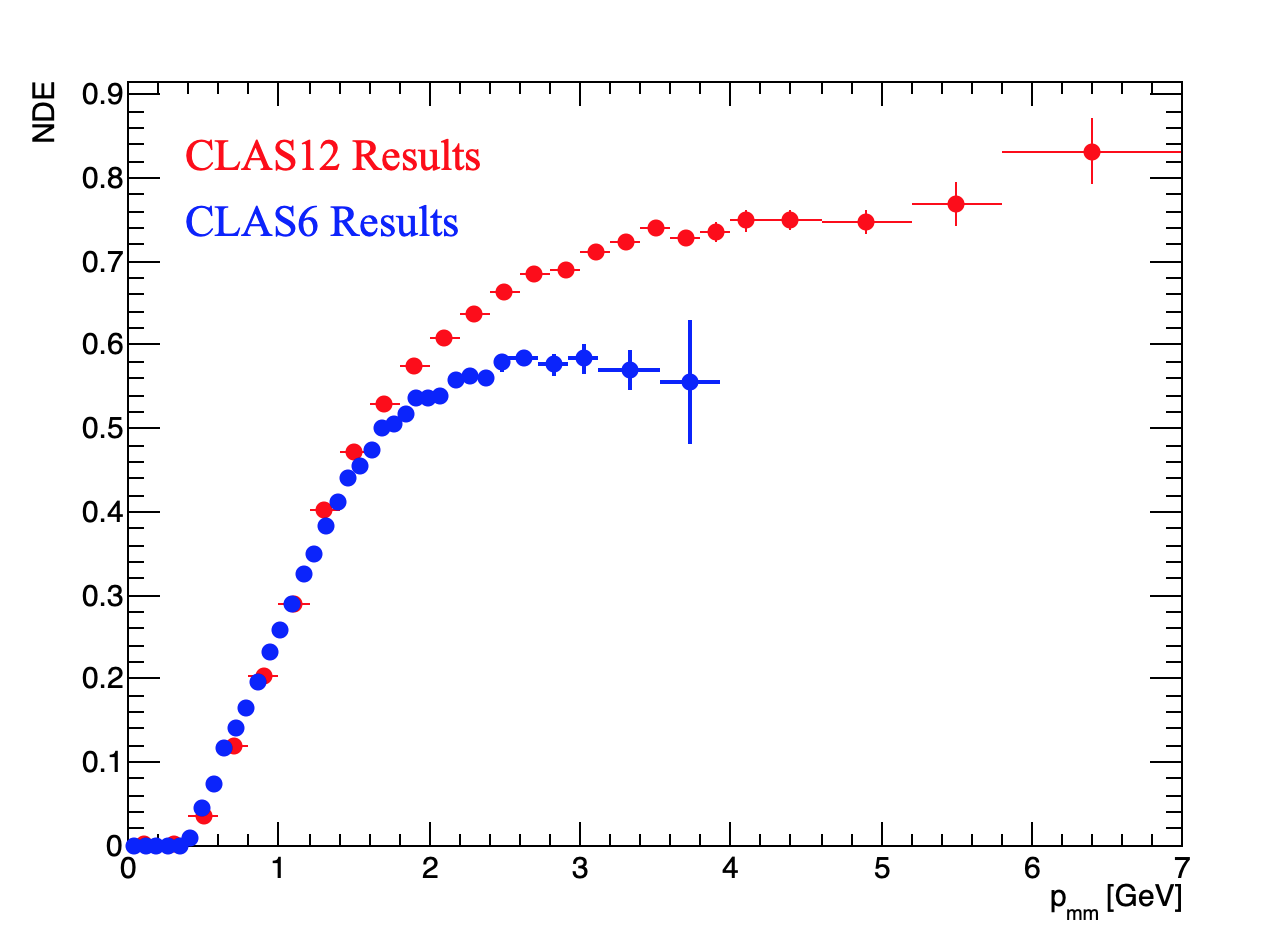 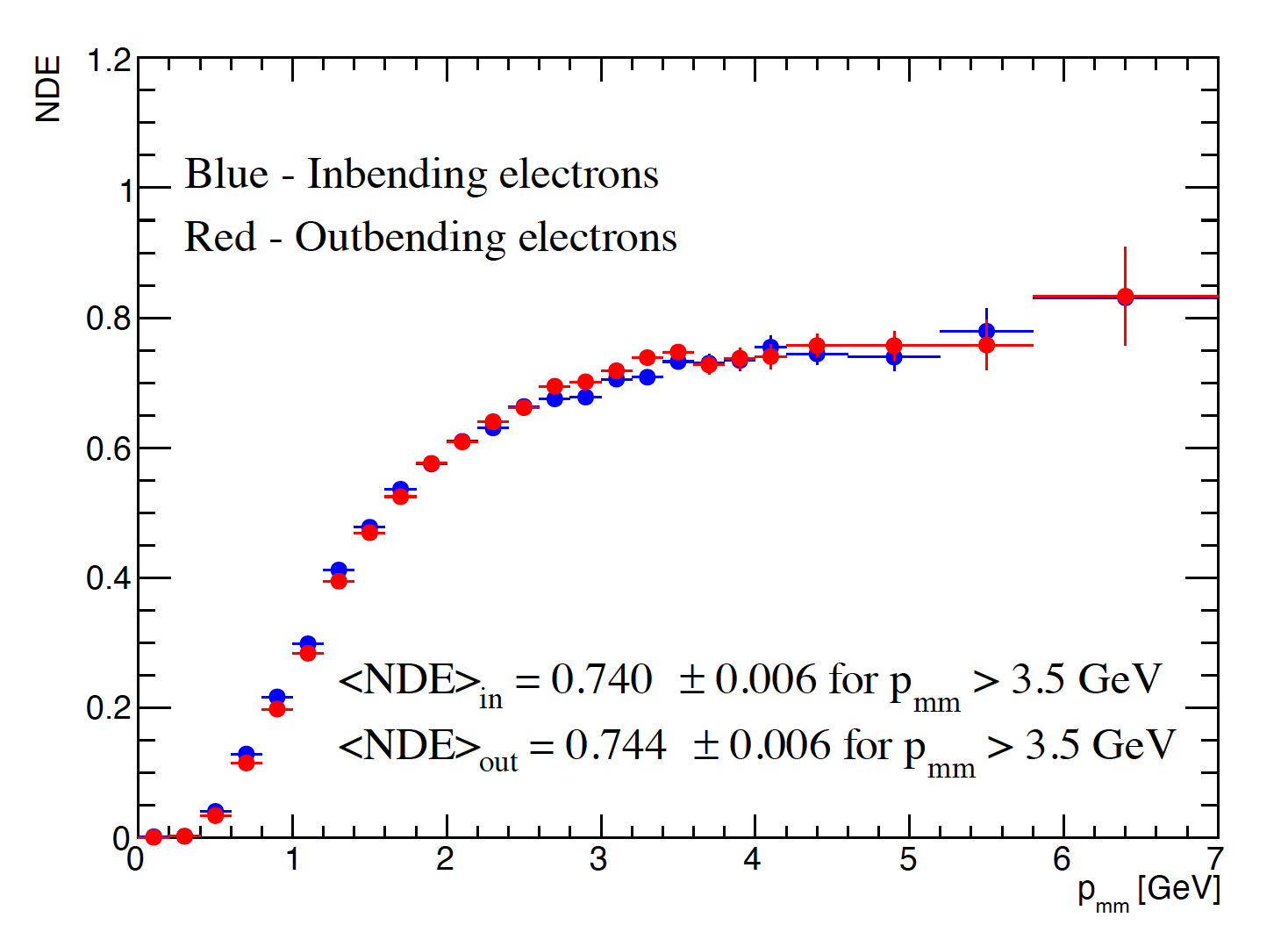 Preliminary
Preliminary
16
Summary
17
Thank you for attention..
Listing of approved experiments for measuring EEFFs at Jefferson Lab
1. GMp - E12-07-108             Hall A (done)2. GEp/GMp - E12-07-109     Hall A3. GMn - E12-07-104              Hall B4. GMn - E12-09-109              Hall A5. GEn/GMn - E12-09-016      Hall A6. GEn/GMn - E12-11-009      Hall C7. GEn/GMn - E12-17-004      Hall A